Ministry of Finance of the Republic of Azerbaijan 
State Treasury Agency
Accounting and Reporting in the Public Sector
October 2016
Minsk
Stages of accounting reforms in the Republic of Azerbaijan
Components of accounting reforms
Key principles of designing and implementing the educational process
Key principles of designing and implementing the educational process
Certification of accounting and auditing specialists
Coverage of target groups 
Single certification center
Recognition by international certification centers
Automation of training, testing, and examination processes
Methodological support for training
Professional career support  
Links with higher education institutions
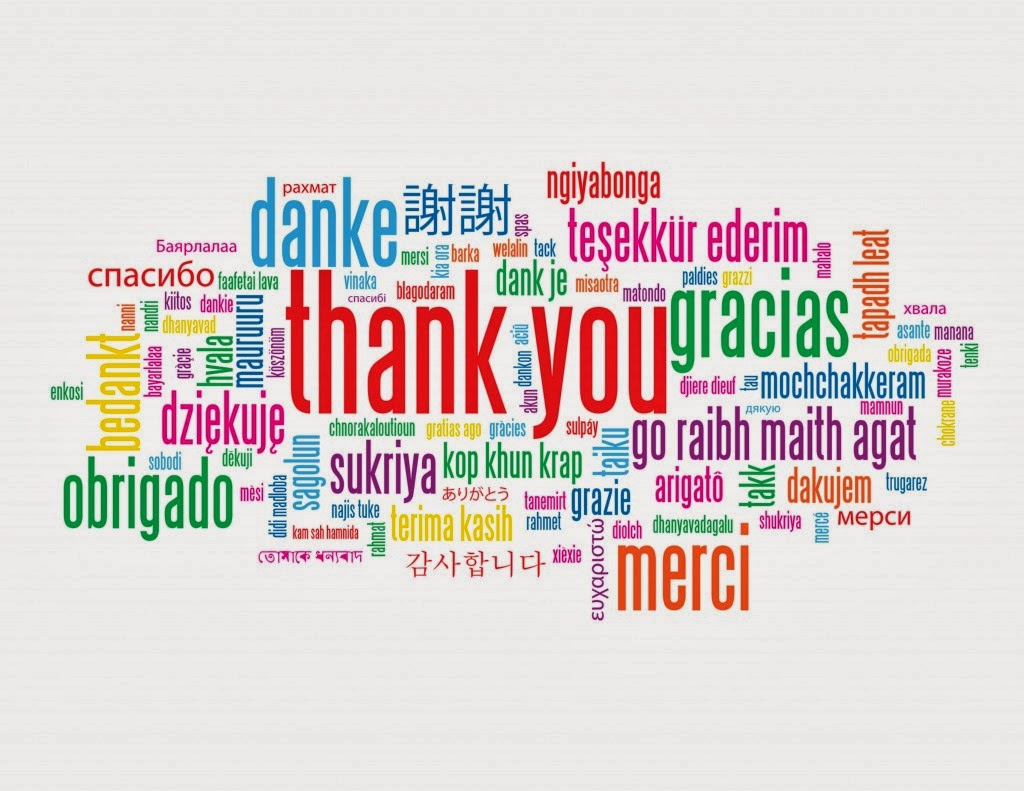